Skeletal System: Bone anatomy and microstructure
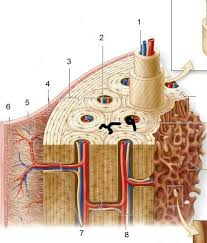 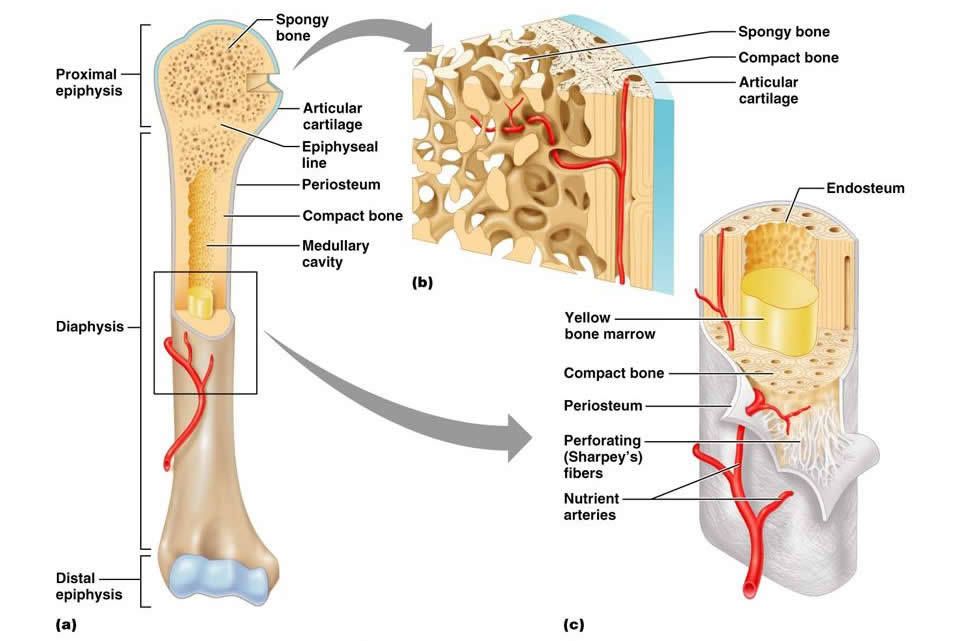 Introduction to Skeletal System
# of bones in adults vs. infants
206 and 300
Functions: support, protection, movement, hemopoiesis, storage of minerals (calcium and phosphate)
Compact vs. spongy (cancellous) bone
Introduction Continued
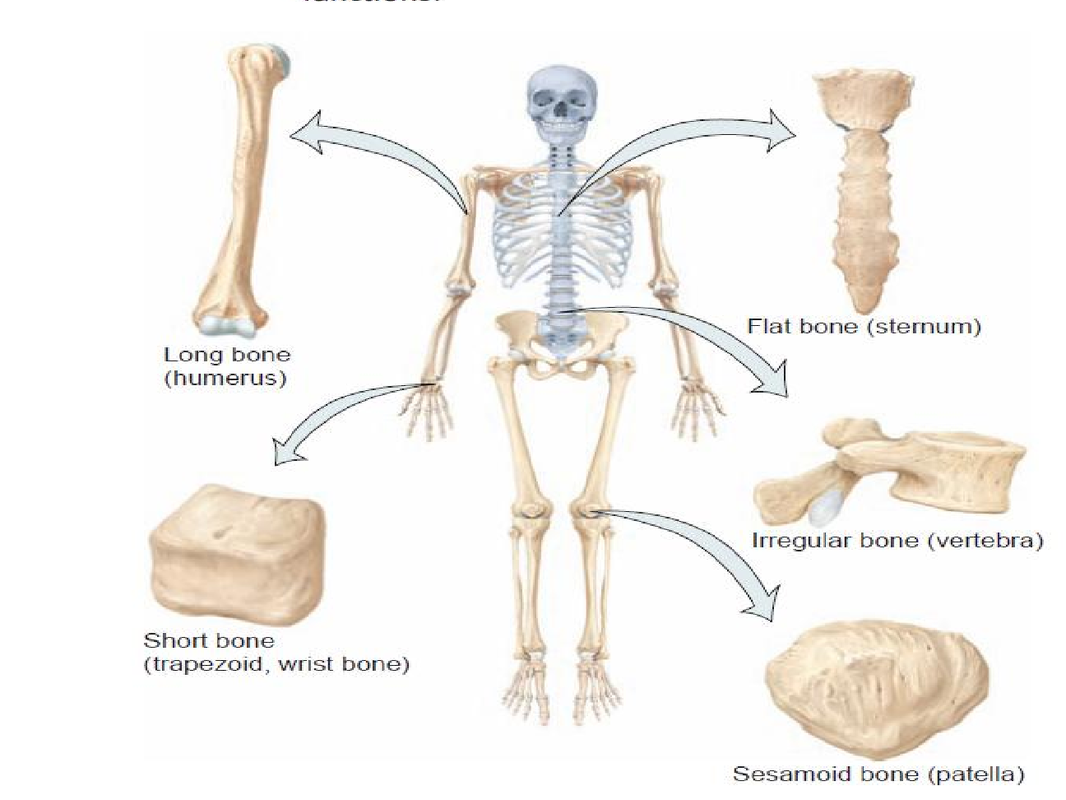 4 categories of bones:
Long, short, flat, irregular
Long bones
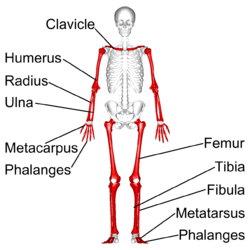 Greater length than width
Most common bone shape
Labeling terms
Long Bone Labeling
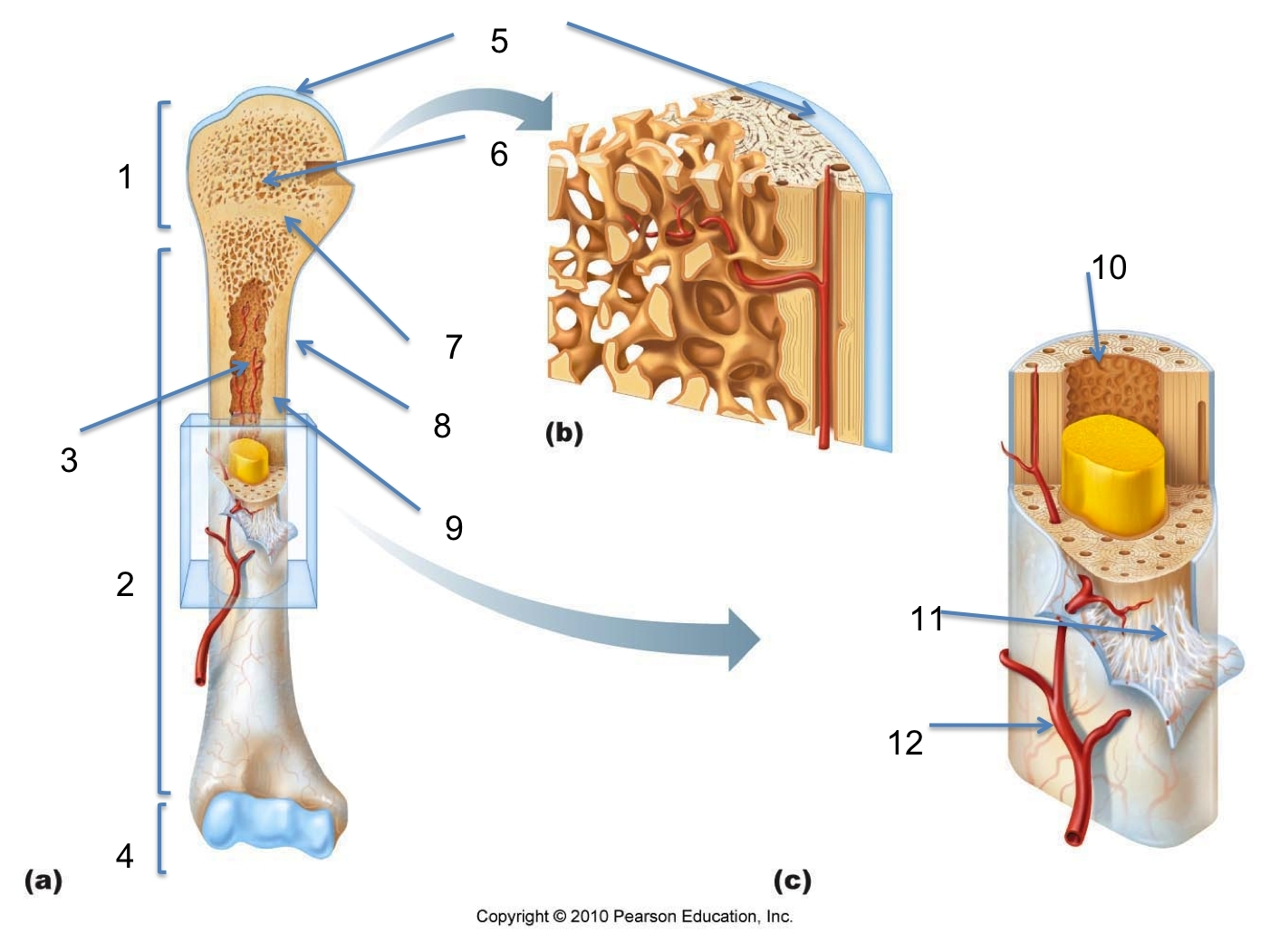 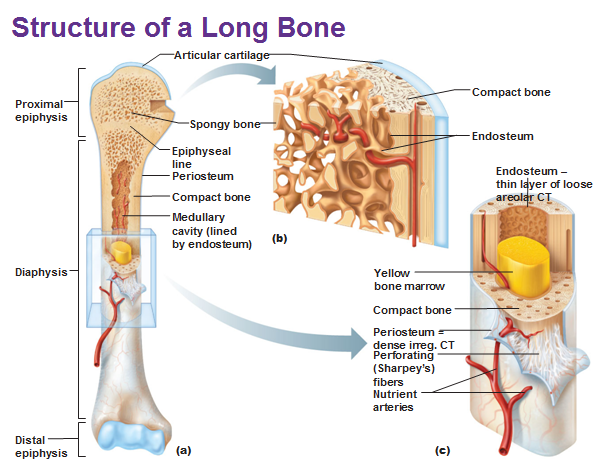 Short Bones
Have length nearly equal to width
Ex. carpals, tarsals, patella
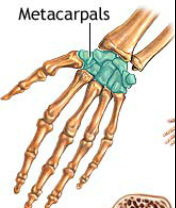 Flat Bones
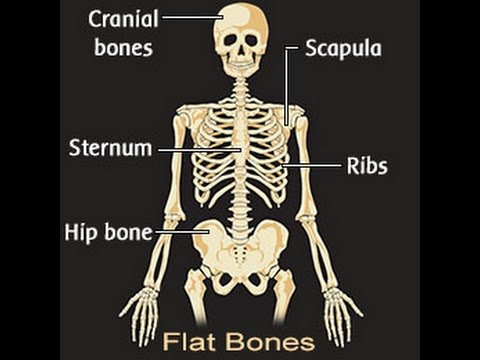 Flat, thin surfaces
Provide surface for muscle attachment
Ex. skull bones, scapulae, sternum, and ribs
Irregular Bones
Do not fit into the other categories
Ex. os coxae, vertebrae
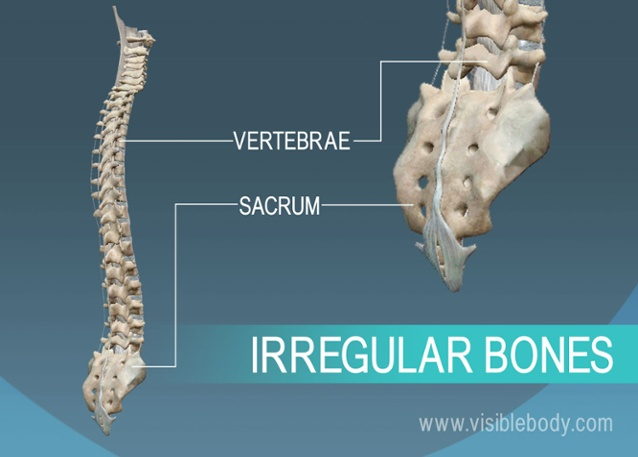 Compact vs. Spongy/cancellous bone
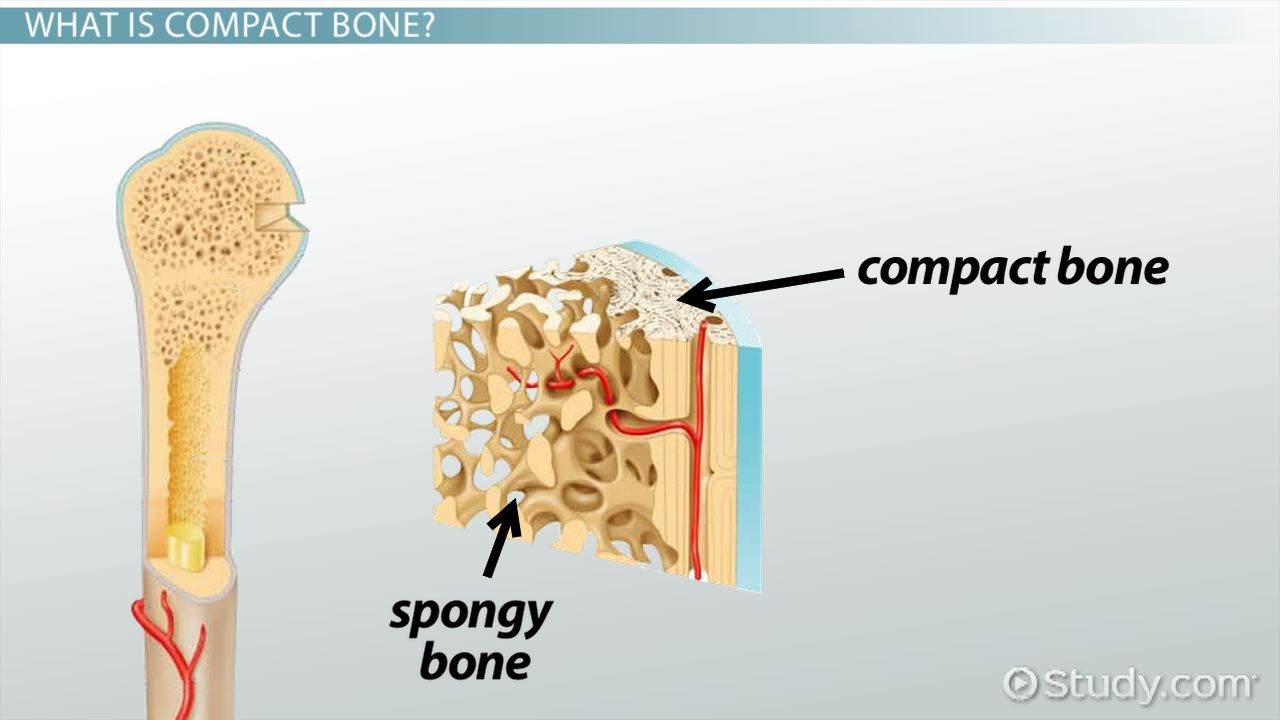 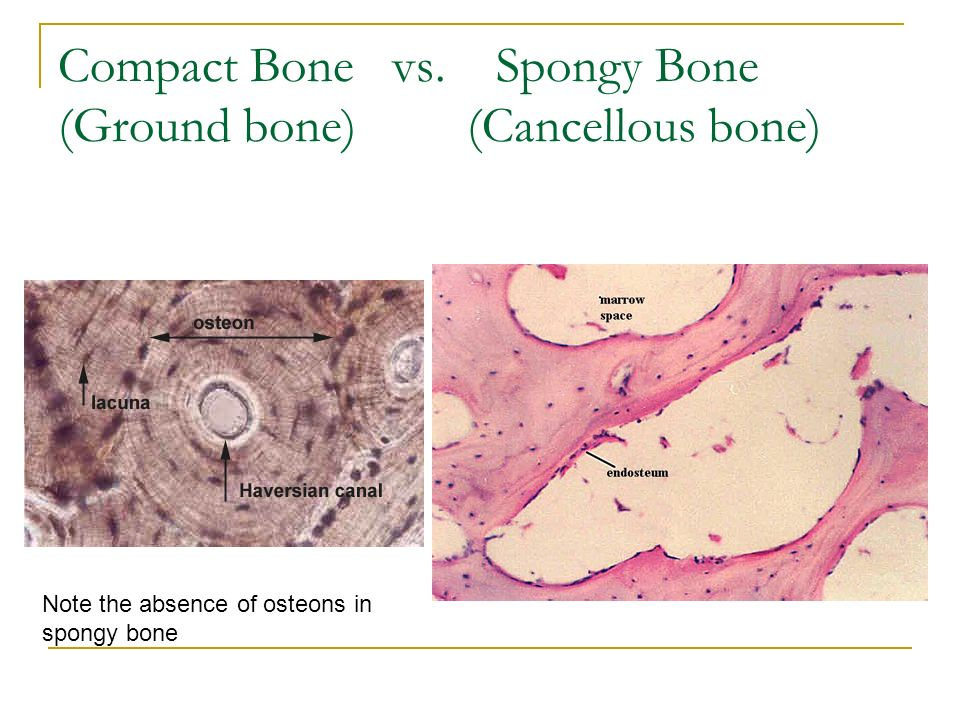 Compact Bone Anatomy
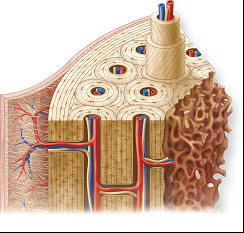 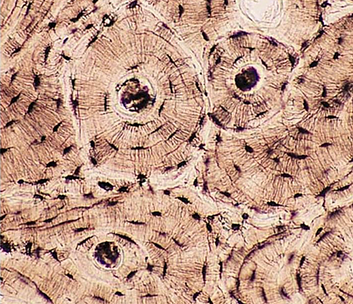